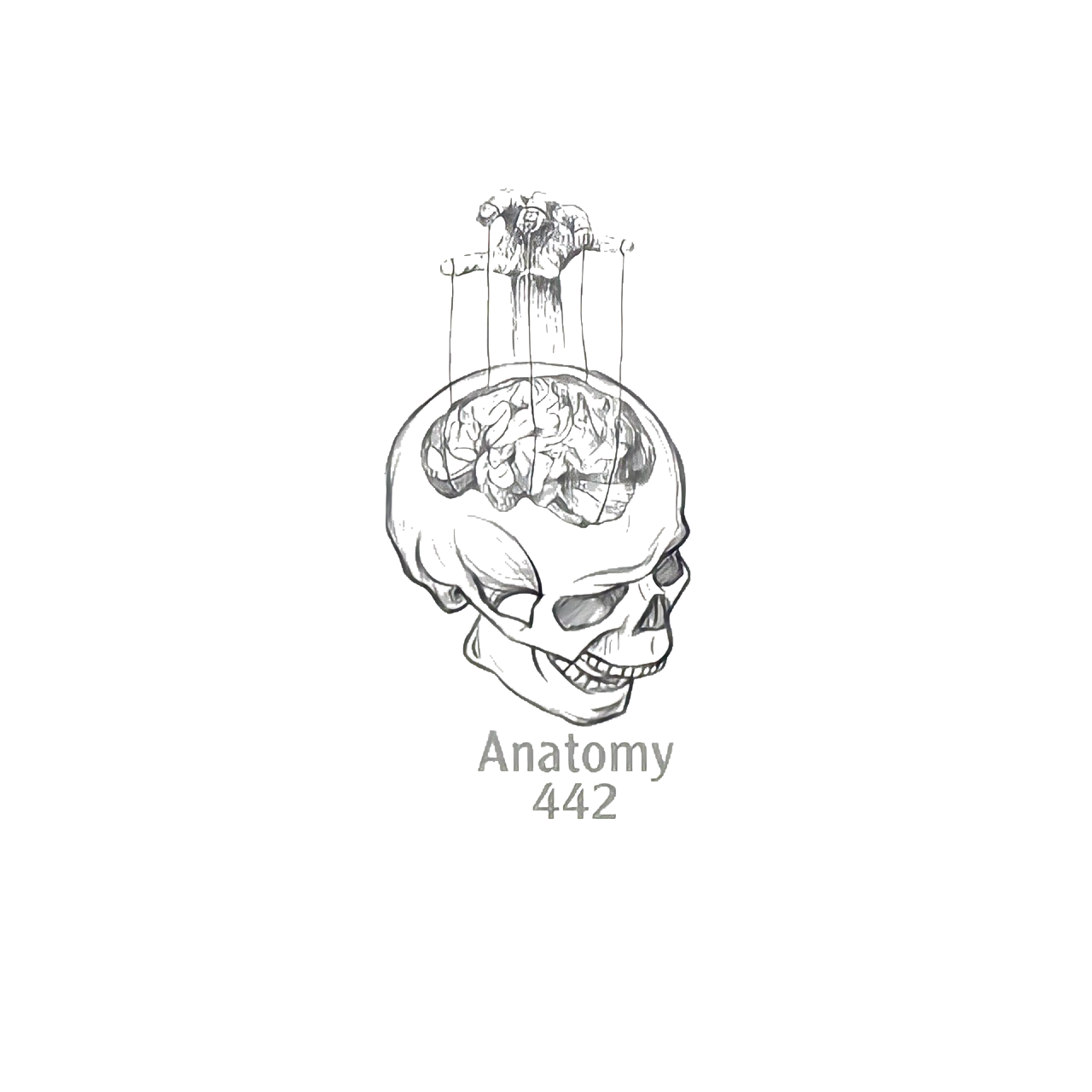 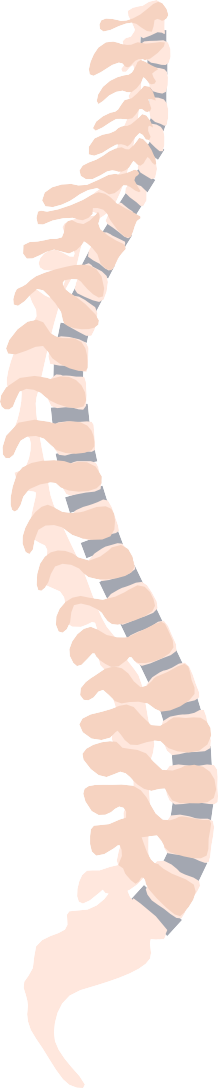 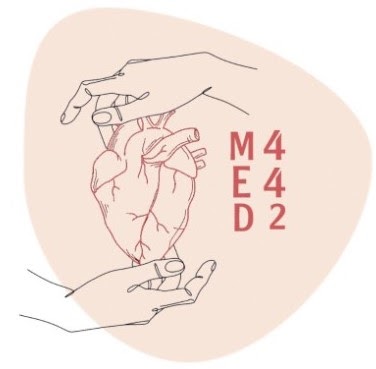 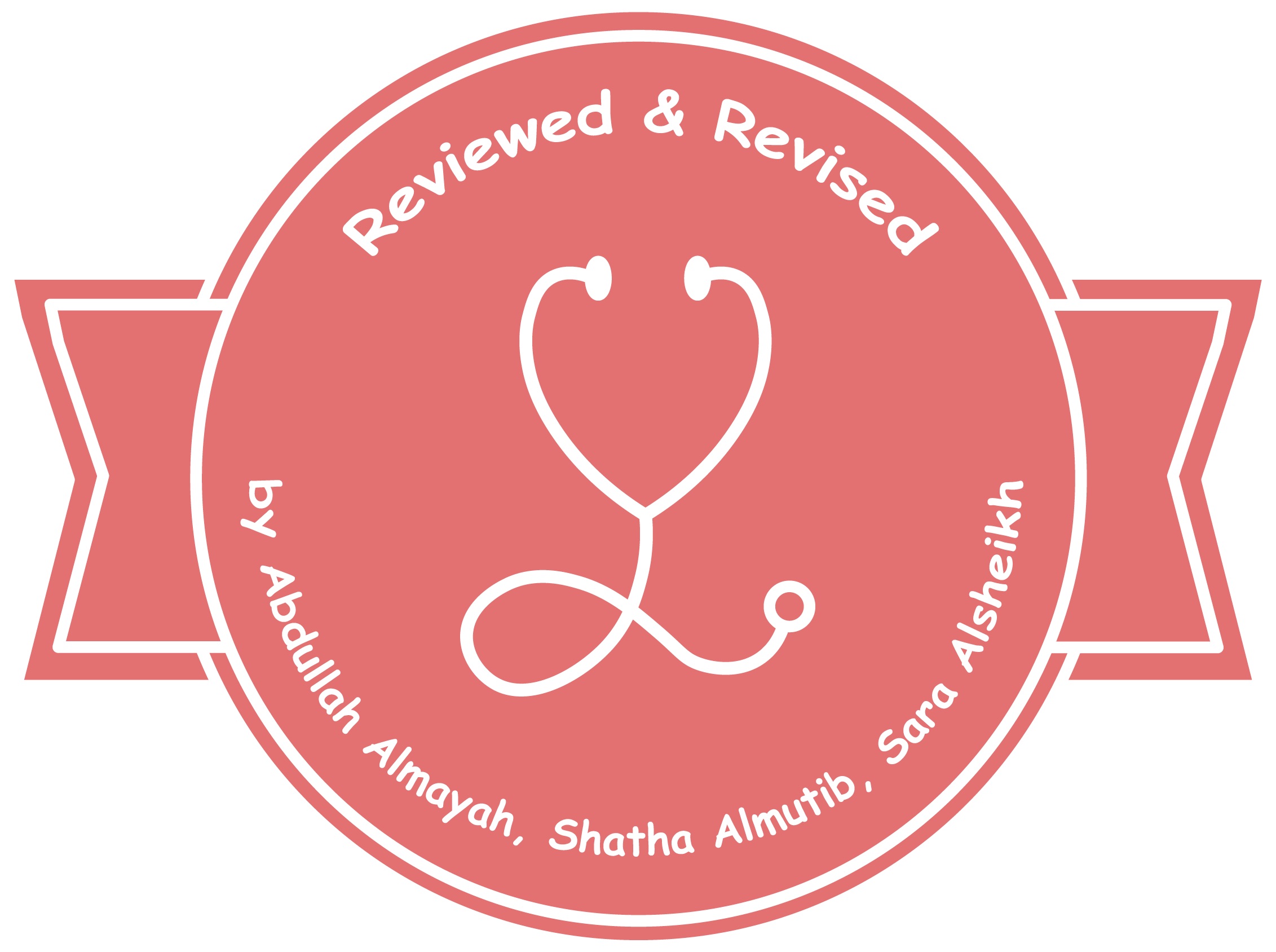 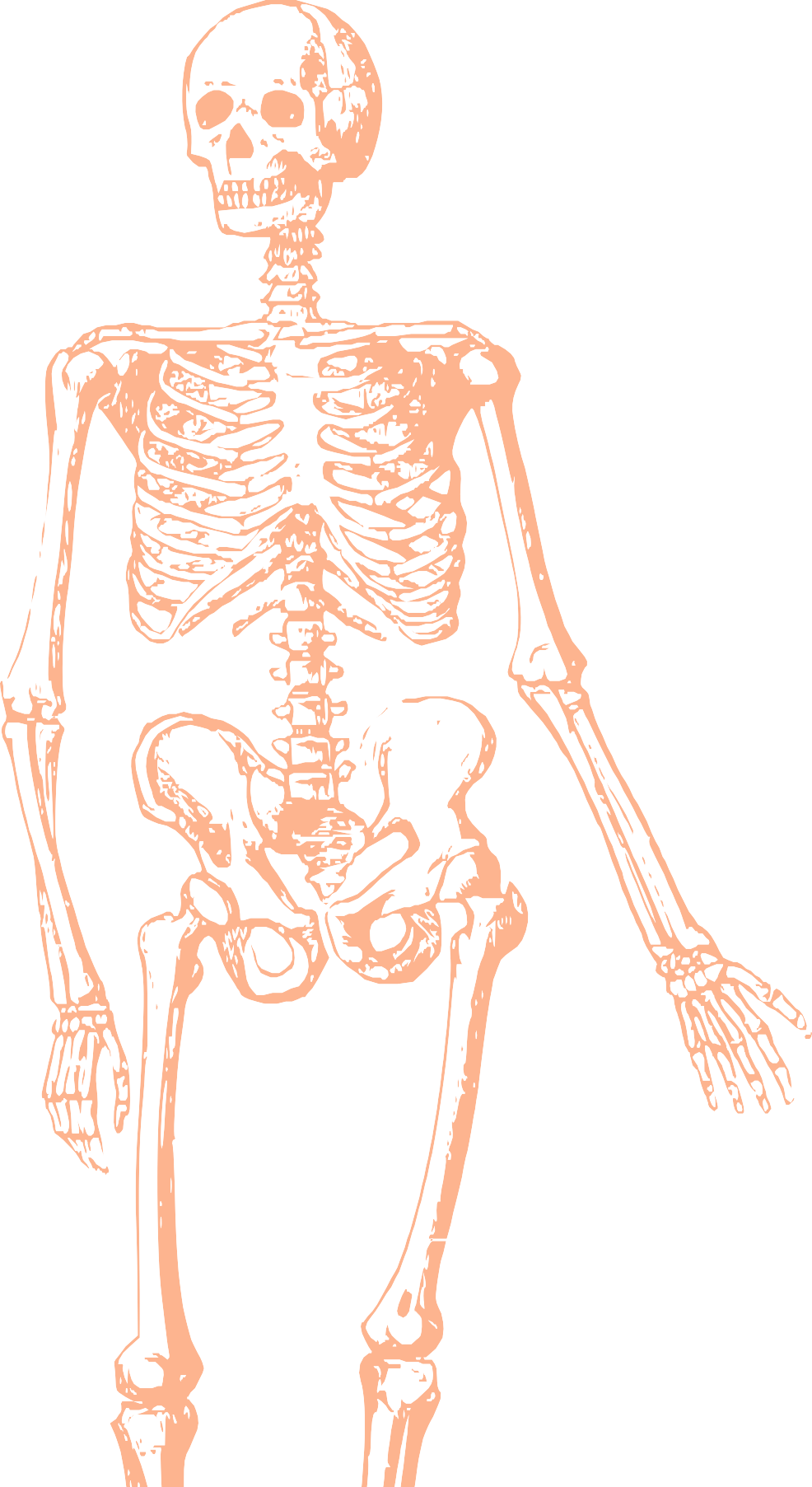 L20
Introduction to Surface anatomy of the upper & lower limbs
Editing file
Color index:
Mine text
Important 
Doctors notes
Female slides only
Male slides only 
Extra
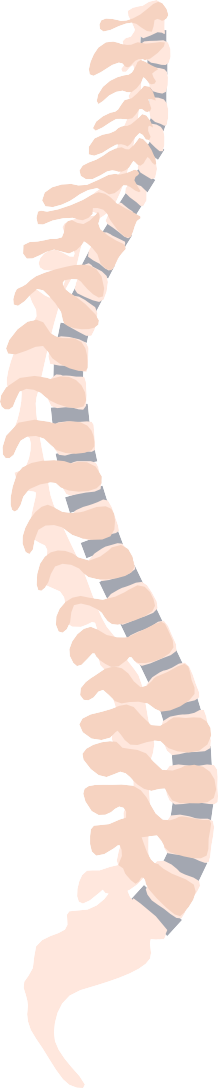 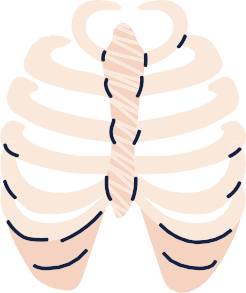 OBJECTIVES:
Define the surface anatomy and its clinical relevance.
Palpate and feel the important bony prominences in upper and lower limbs.
Palpate and feel the different muscles and muscular groups and tendons.
Perform some movements to see the action of individual muscle or muscular groups in the upper and lower limbs.
Feel the pulsations of most of the arteries of the upper and lower limbs
Locate the site of most of the superficial veins in the upper and lower limbs.
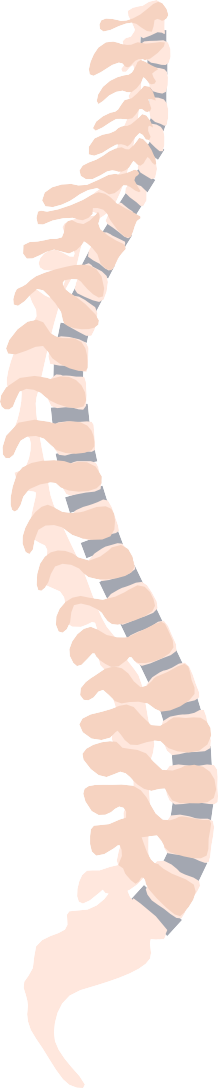 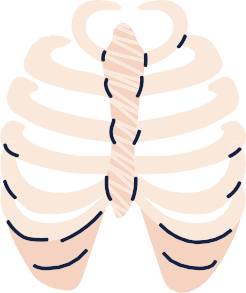 WHAT is surface Anatomy ?
It is a branch of gross anatomy that examines shapes and markings on the surface of the body as they are related to deeper structures.  or

Surface anatomy is the configuration /shape/outline of the surface of the body, especially in relation to deeper parts.

It is essential in locating and identifying anatomic structures prior to studying the internal gross anatomy.

It helps to locate the affected organ / structure /region in disease process.

It helps the student to acquire knowledge of structures and movements palpable below the surface and to develop their tactile skills

 Physical examination is the clinical application of Surface Anatomy.
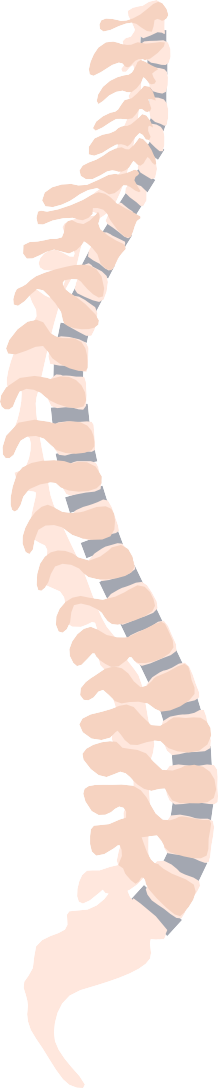 BOYS SLIDE ONLY
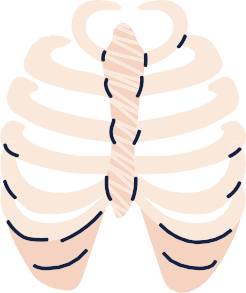 How ,When and WHY?
Surface landmarks that are used today were established by cadaveric dissection and measurement decades ago, many of them during the nineteenth century

Surface anatomy was born out of the clinical need to visualize the internal landscape of the body from the outside by looking, listening, and palpating.
Why Surface Anatomy?
Essential part of anatomy, in clinical setting internal structures often need to be located accurately even when they can’t be visualize directly.

Provides knowledge of what lies under the skin , requires a thorough understanding of the anat. of the structure beneath the surface.

To distinguish any unusual /abnormal finding.
For example:
In a stab wound, physician must be able to visualize the deeper structures that may be injured.
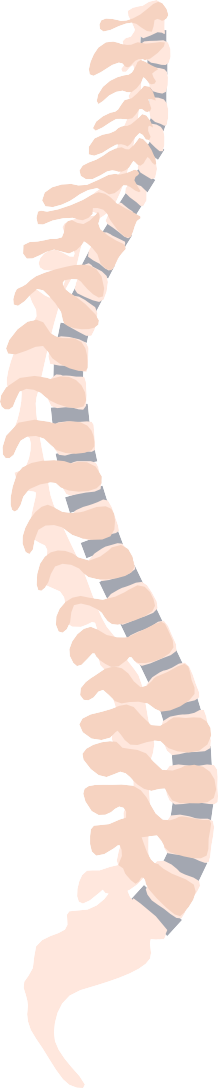 BOYS SLIDE ONLY , cont..
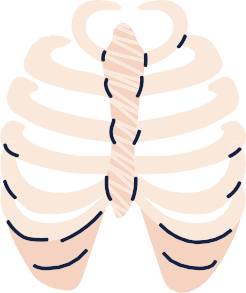 Why Surface Anatomy?
•Physical examination is the clinical application of SA

Palpation is clinical technique used with observation (inspection) and listening (auscultation) for examine the body.

Palpation (taking) of arterial pulse.

Auscultation of heart and bowel sounds and lungs.

It is impossible to do any surgical procedure effectively and safely without any good working knowledge of anat. of the relevant part of the body.
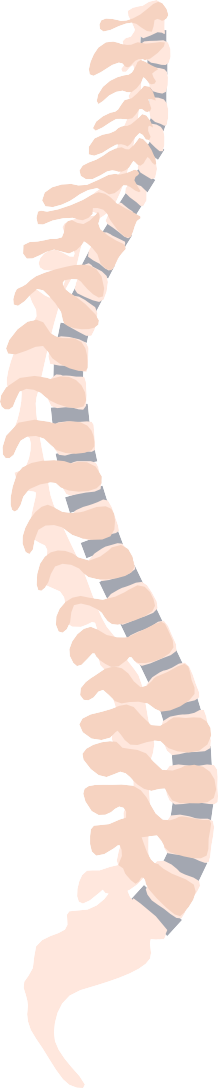 Surface anatomy of upper limb :
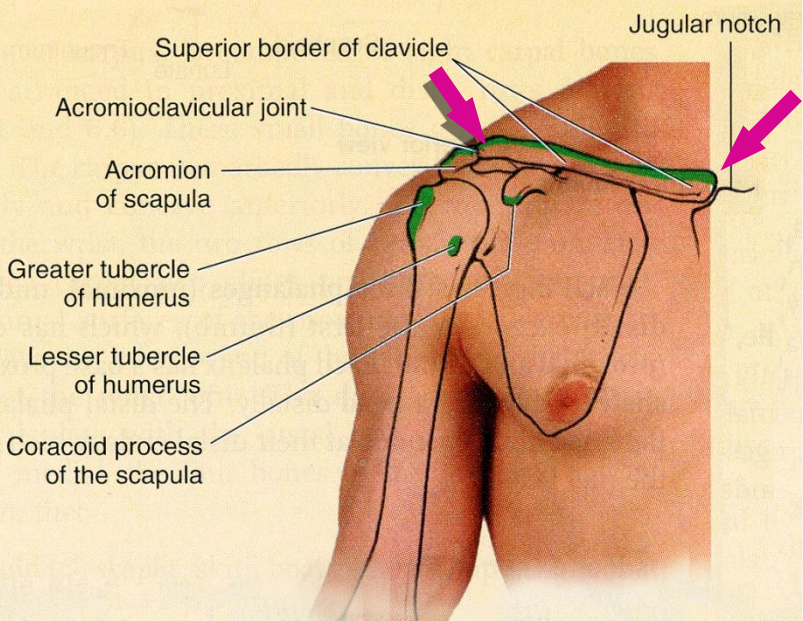 1
Clavicle :
● is subcutaneous and can be palpated throughout its length.

●Its sternal end projects little above the manubrium.

● Between the 2 sternal ends of the 2 clavicle lies the jugular notch (suprasternal notch).

● The acromial end of the clavicle : 

palpated medial to the lateral border of the acromion of the scapula. (particularly when the shoulder is alternately raised and depressed.) 

The large vessels and nerves to the upper limb pass posterior to the middle (convexity) of the clavicle.
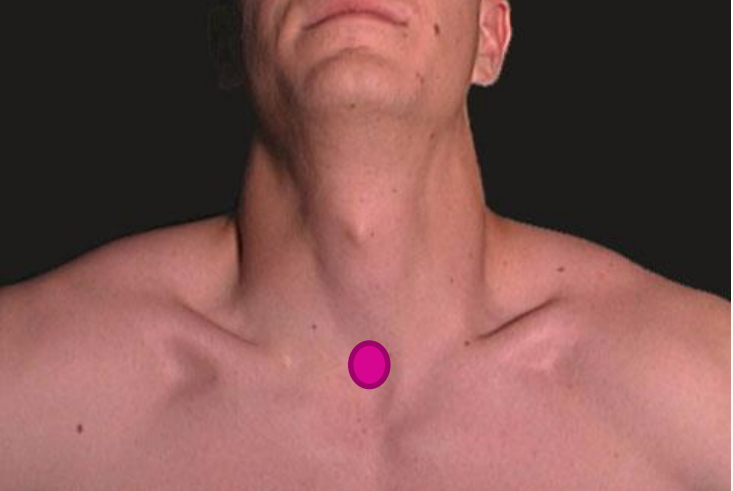 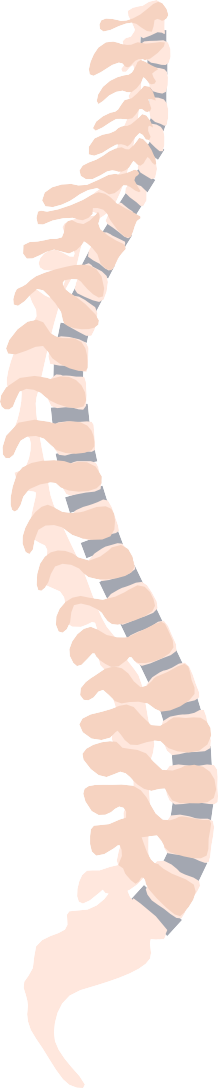 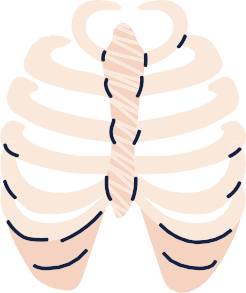 2
3
Deltopectoral groove :
Scapula :
The coracoid process of scapula can be felt deeply below the lateral one third of the clavicle in the Deltopectoral GROOVE or clavipectoral triangle.

The clavipectoral or the (Deltopectoral) triangle is the slightly depressed area just inferior to the lateral third of clavicle.
The lateral and posterior borders of the acromion meet to form the acromial angle. Supraspinatus tear change this angle

Inferior to the acromion, the deltoid muscle forms the rounded contour of the shoulder
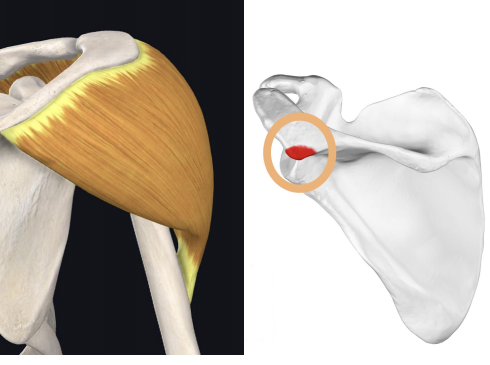 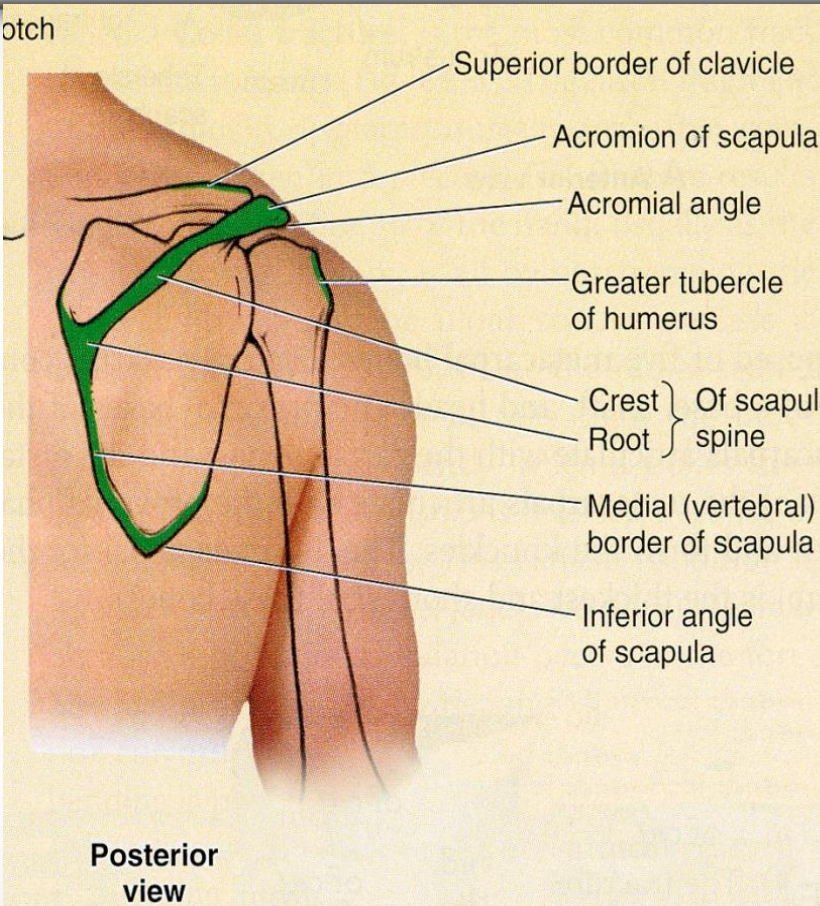 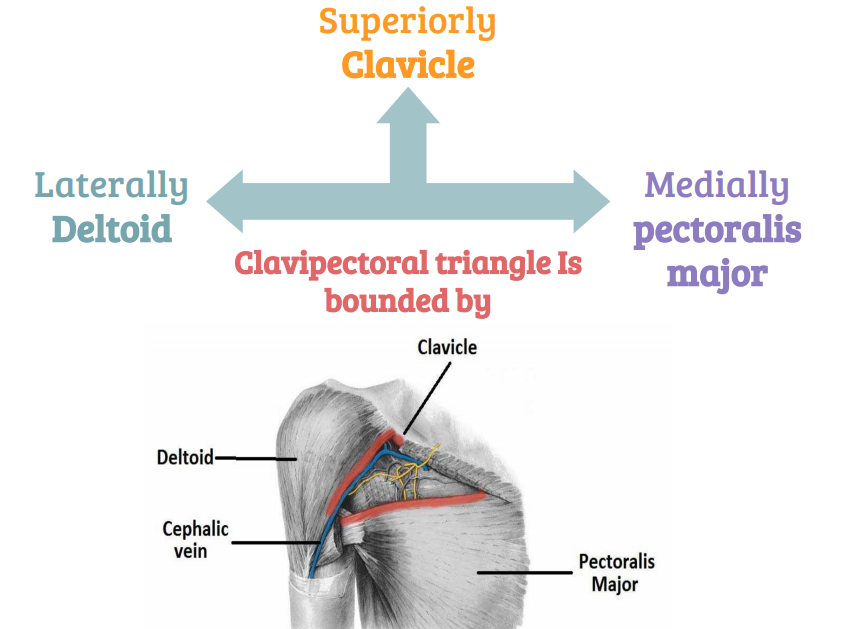 The Clavipectoral triangle is bounded by the :

1.Superiorly: 
clavicle 

2.Laterally:
 deltoid 

3.Medially: pectoralis major
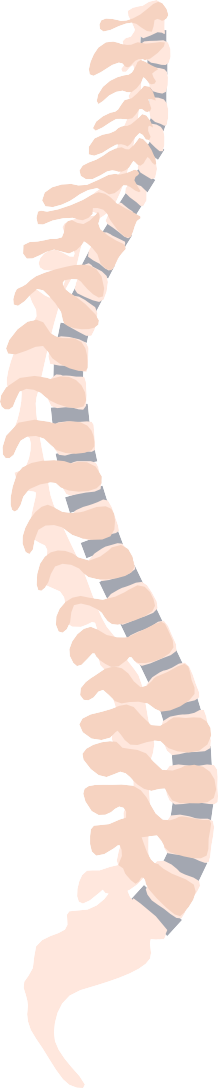 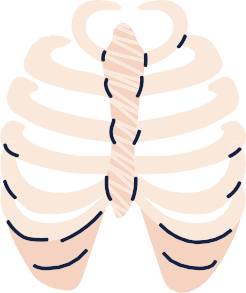 4
Humerus :
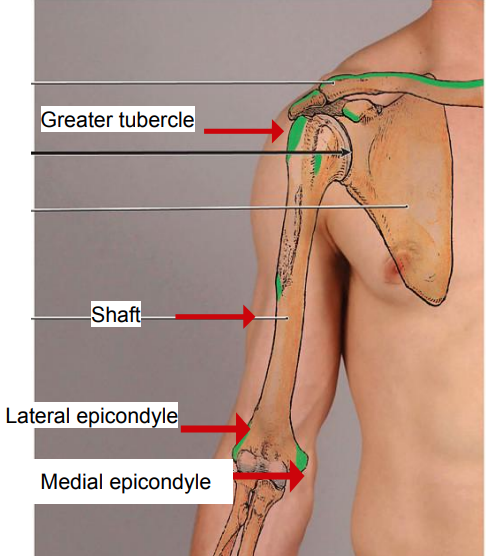 can be felt by deep palpation through the deltoid muscle, 
inferior to the acromion when the arm is by the side.

In this position, the greater tubercle is the most lateral bony point of the shoulder.
greater tubercle
shaft
may be felt in different areas deep to muscles surrounding it.
medial and lateral epicondyles
palpated on the medial & lateral sides of the elbow.
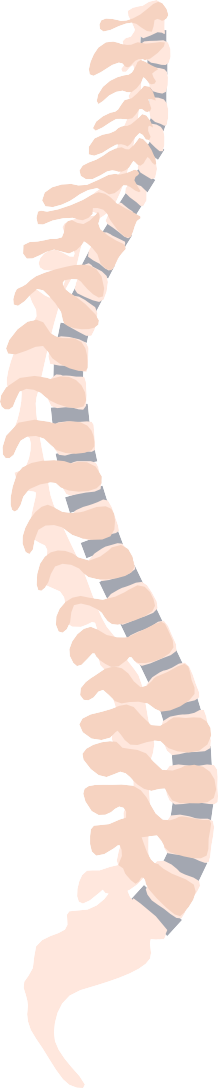 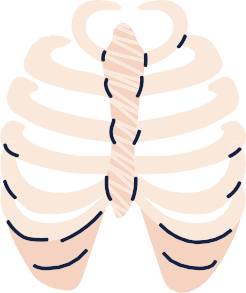 4
Ulna & Radius:
Ulna
Radius
The head of the ulna forms a rounded subcutaneous prominence that can be easily seen and palpated on the medial side of dorsal aspect of the wrist. 

The pointed subcutaneous ulnar styloid process may be felt slightly distal to the head when the hand is supinated.

The olecranon and posterior border of the ulna lie subcutaneously and can be palpated easily
The head of radius can be palpated and felt to rotate in the depression on the posterolateral aspect of the extended elbow, just distal to the lateral epicondyle of the humerus with supination and pronation.

The radial styloid process can be palpated on the lateral side of the wrist in the anatomical snuff box.

      It is approximately 1 cm distal to that of the ulna.
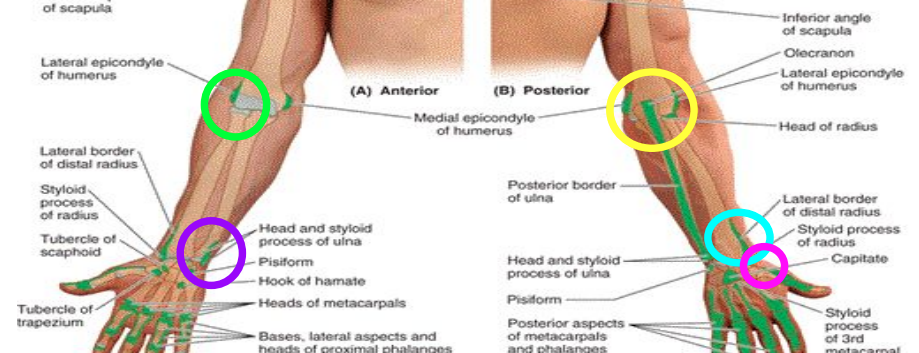 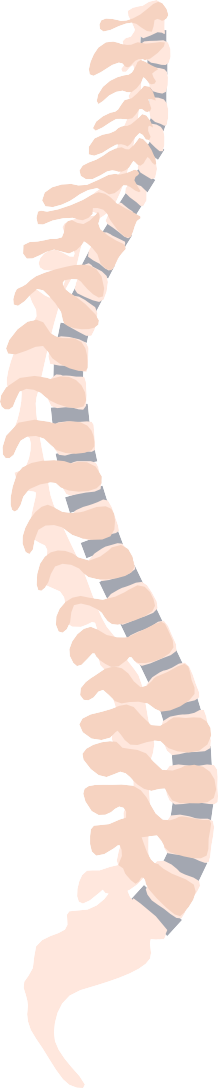 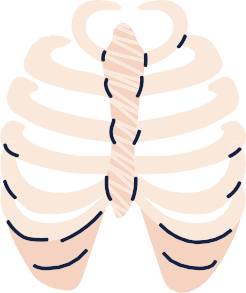 5
Elbow :
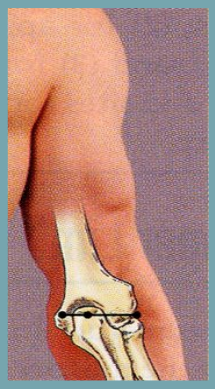 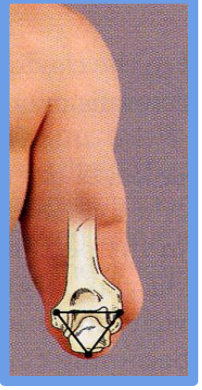 extended
flexed
the tip of the olecranon process, the medial and the lateral epicondyles lie 
in a straight line.
the olecranon forms the apex of an equilateral triangle, where the epicondyles form the angles.
Fractures of any of these structures will disturbs this arrangement.
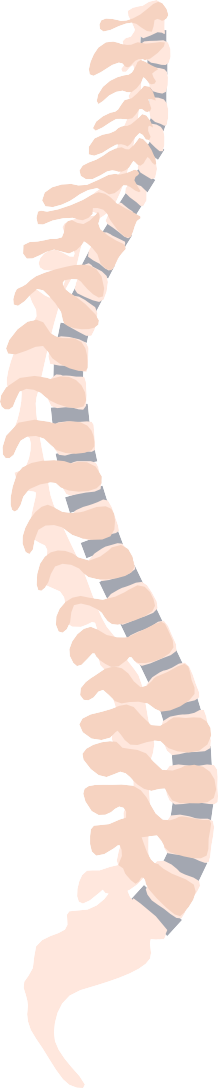 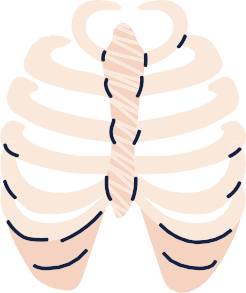 6
Hand :
The metacarpals, although they overlapped by the long extensor tendons of the fingers, they can be palpated on the dorsum of the hand. 

The heads of the metacarpals form the knuckles of the hand.
 
Notice that the 3rd metacarpal head is the most projected. 



The dorsal aspects of the phalanges can be easily palpated. 

The knuckles of the fingers are formed by the heads of the proximal and middle phalanges.
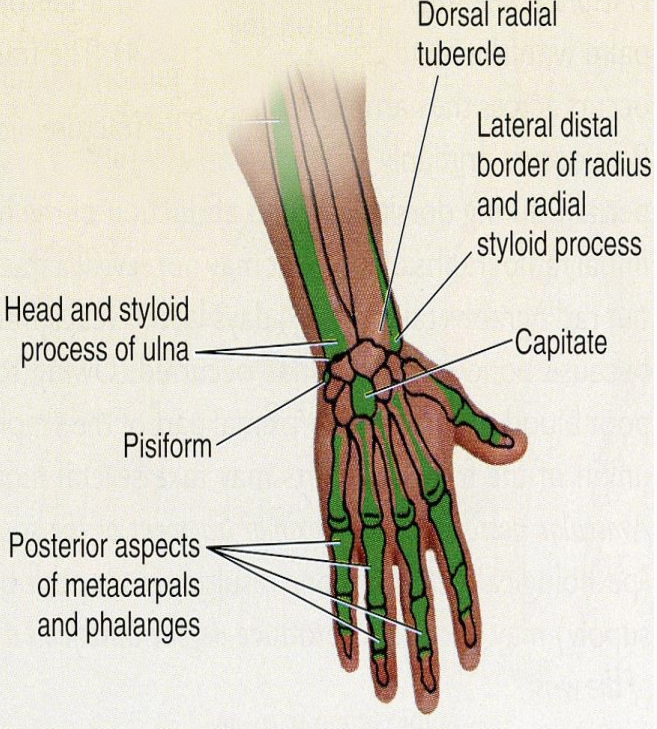 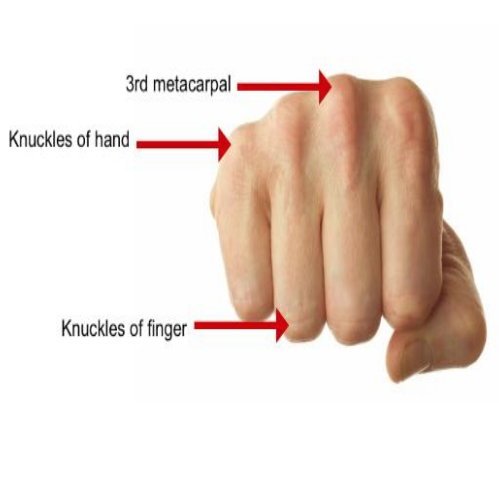 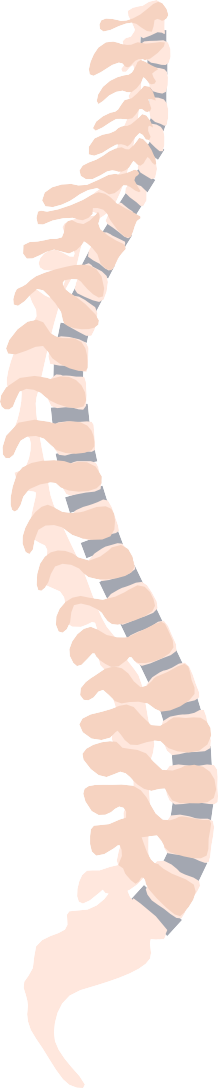 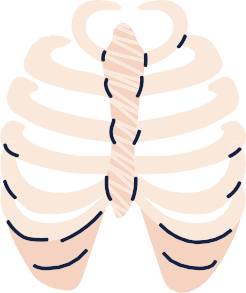 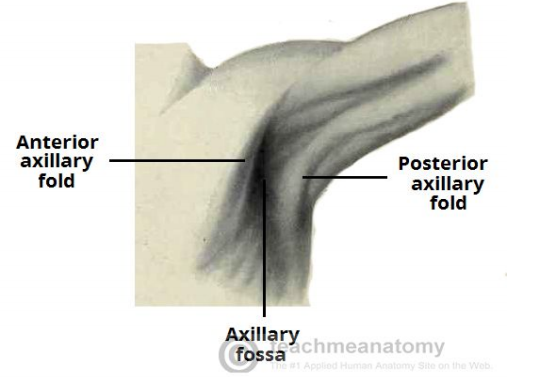 7
Axillary Folds:
Anterior
The anterior axillary folds is formed by the lower margin of the pectoralis major, and can be palpated by the finger.

 This can be made by asking the patient to press the hand against the ipsilateral hip.
Posterior
The posterior axillary fold is formed by the tendon of latissimus dorsi & teres major.
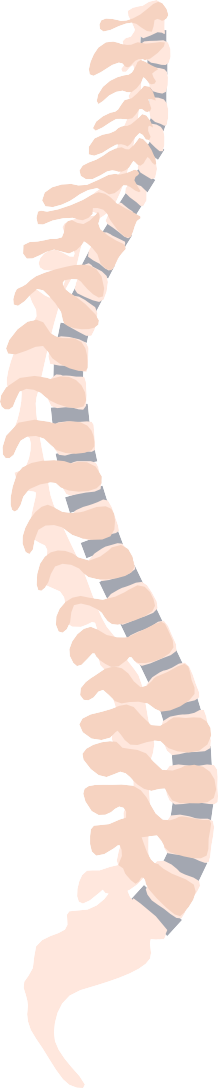 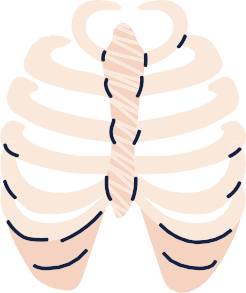 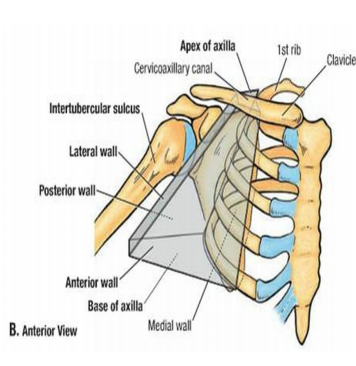 8
Axilla :
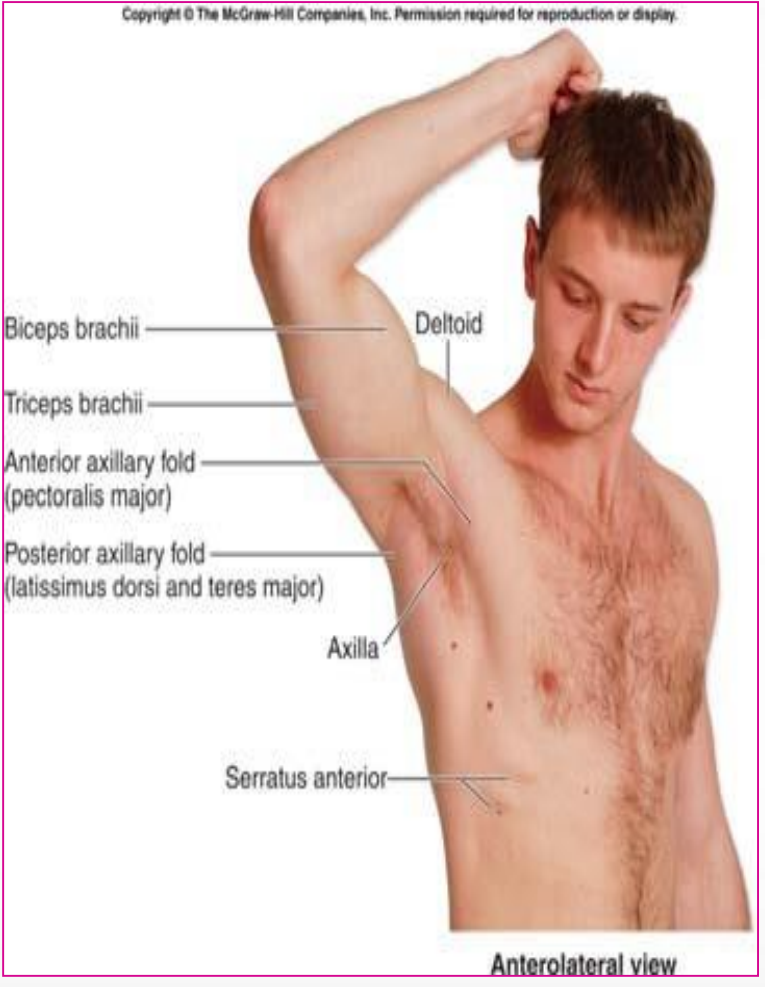 When the arm by the side, the inferior part of the head of the humerus can be easily palpated through the floor of the axilla.

 Pulsations of the axillary artery can be felt high up in the axilla, and around the artery the cords of the brachial plexus.

 The medial wall of the axilla is formed by the upper ribs covered by serratus anterior. 

• The lateral wall is formed by biceps brachii, coracobrachialis and the bicipital groove.
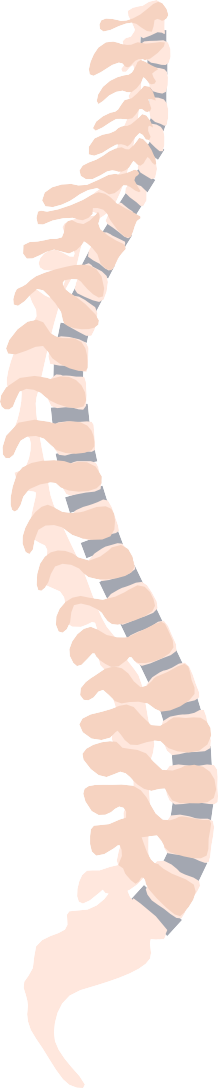 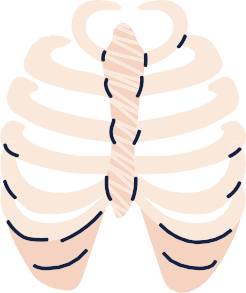 9
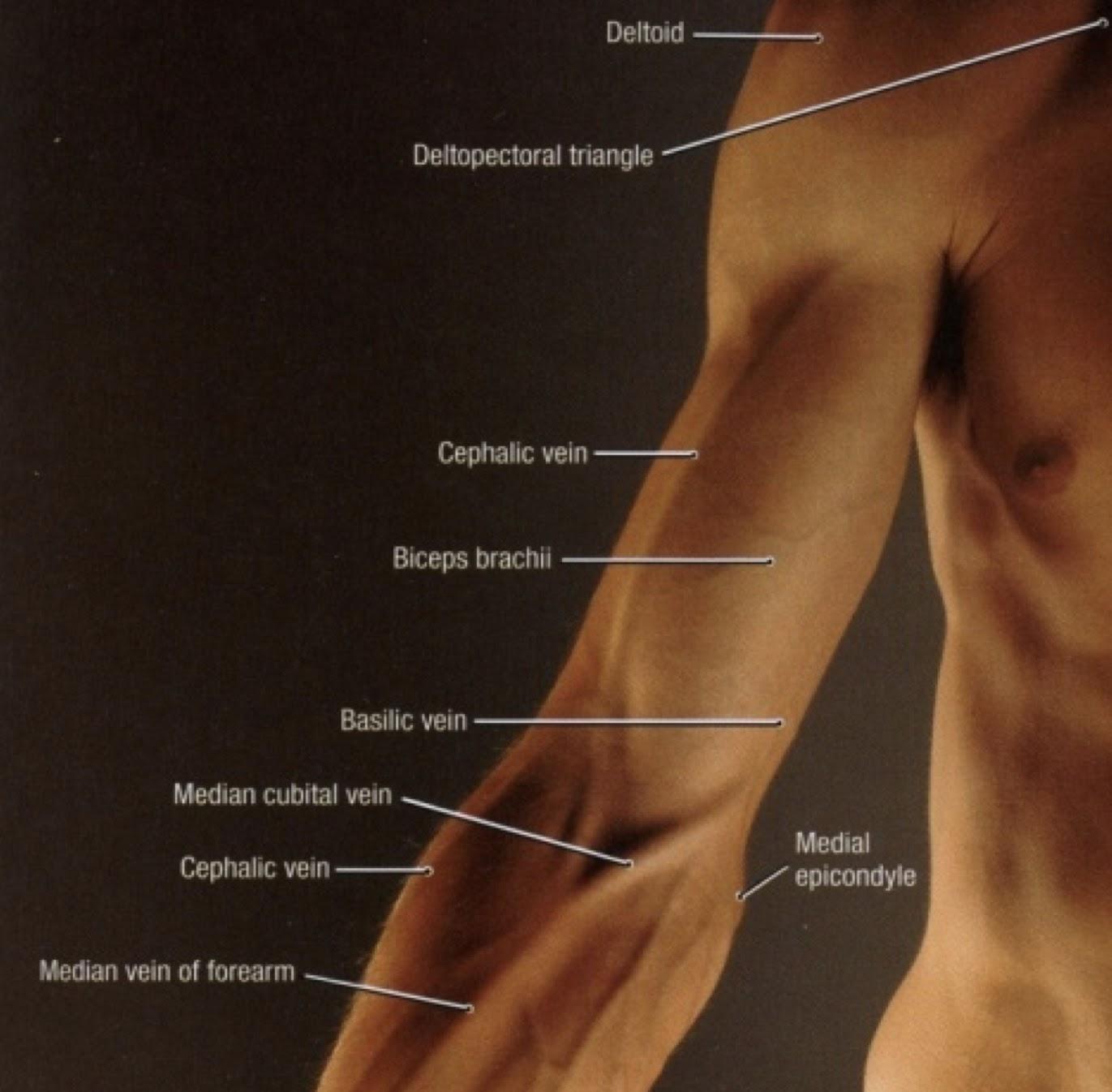 Muscles:
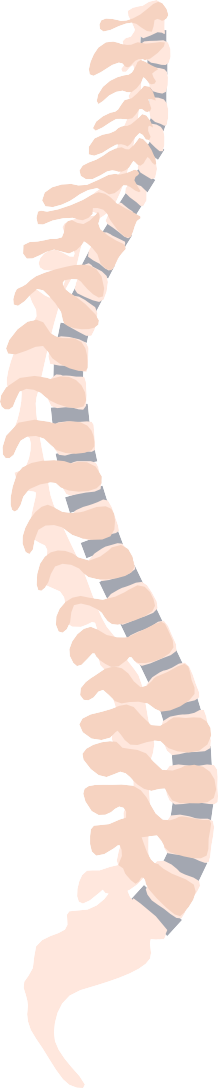 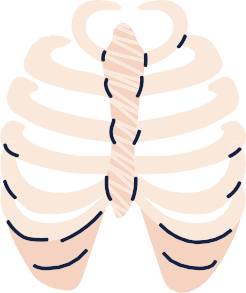 11
10
Brachial artery :
Veins :
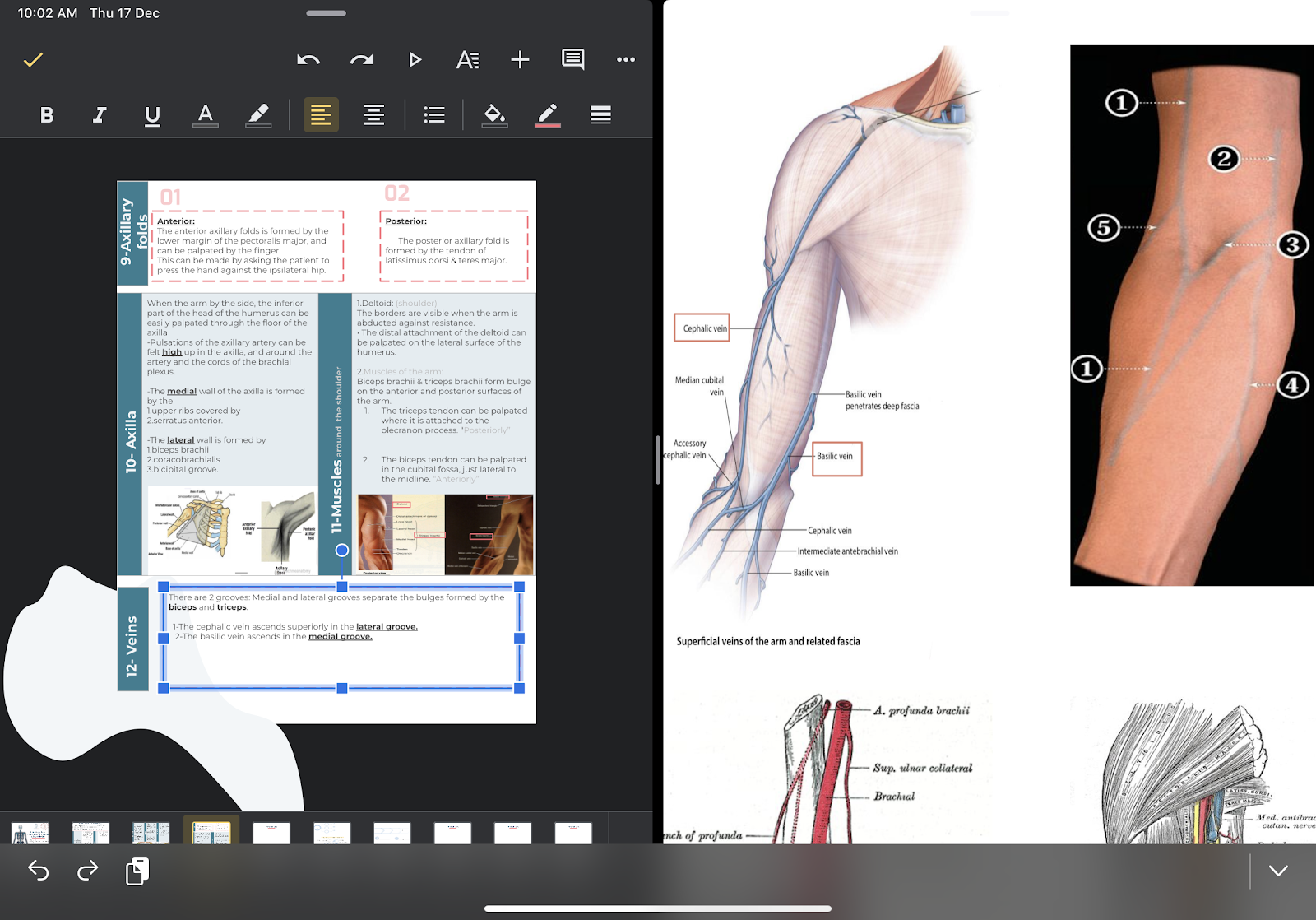 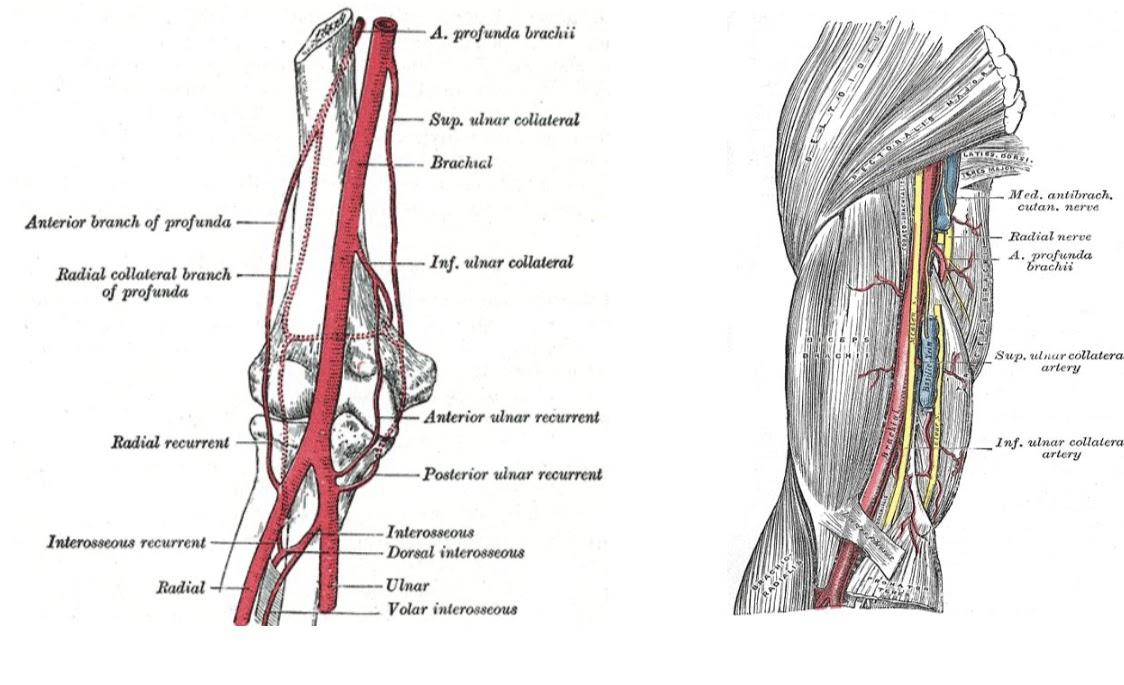 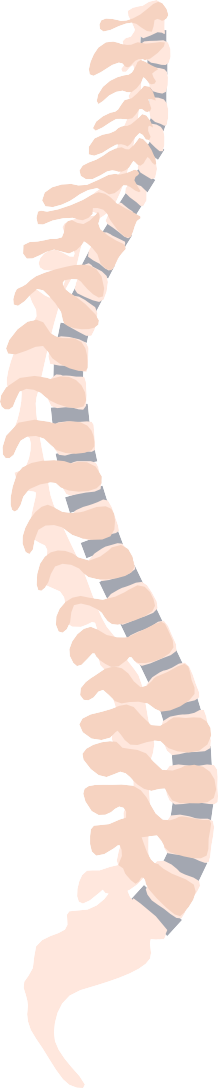 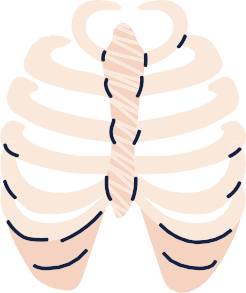 12
Cubital fossa :
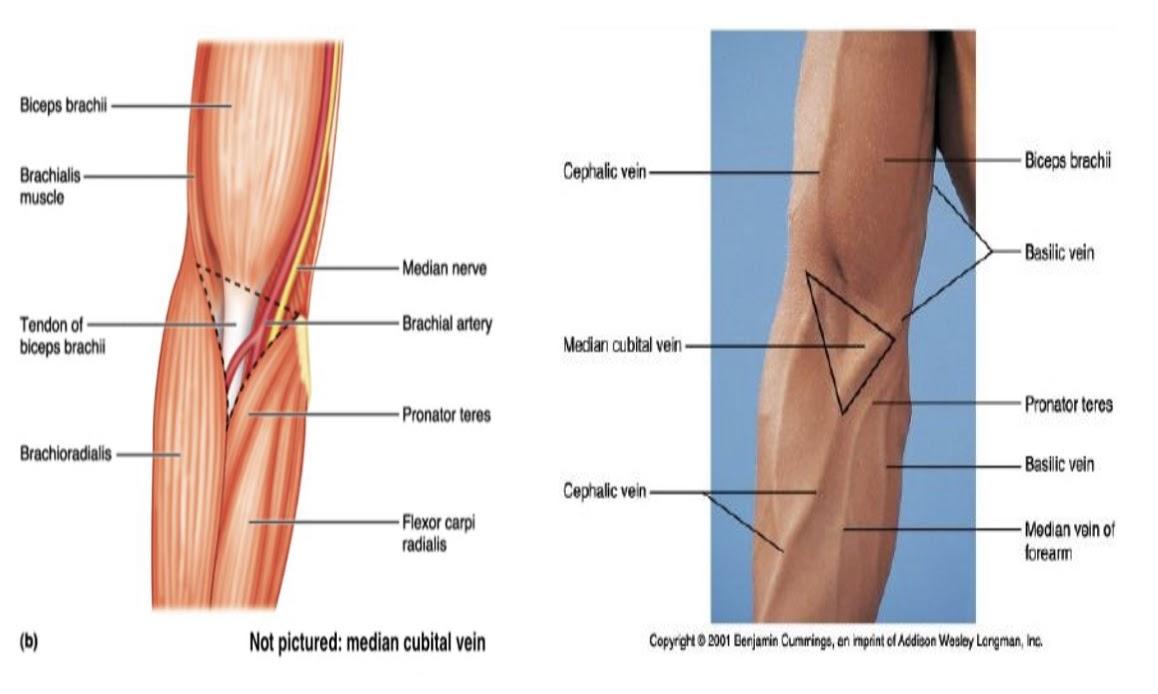 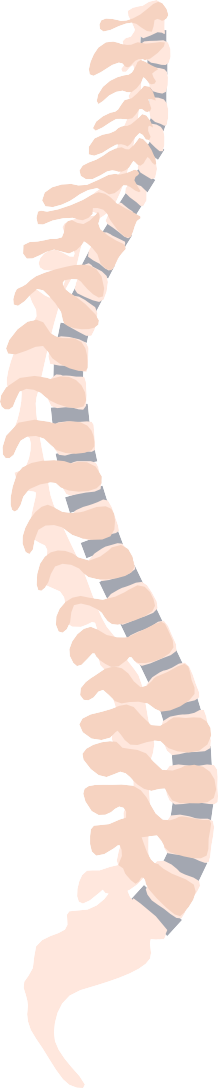 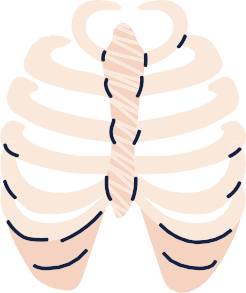 13
14
Snuff box :
Hand dorsum :
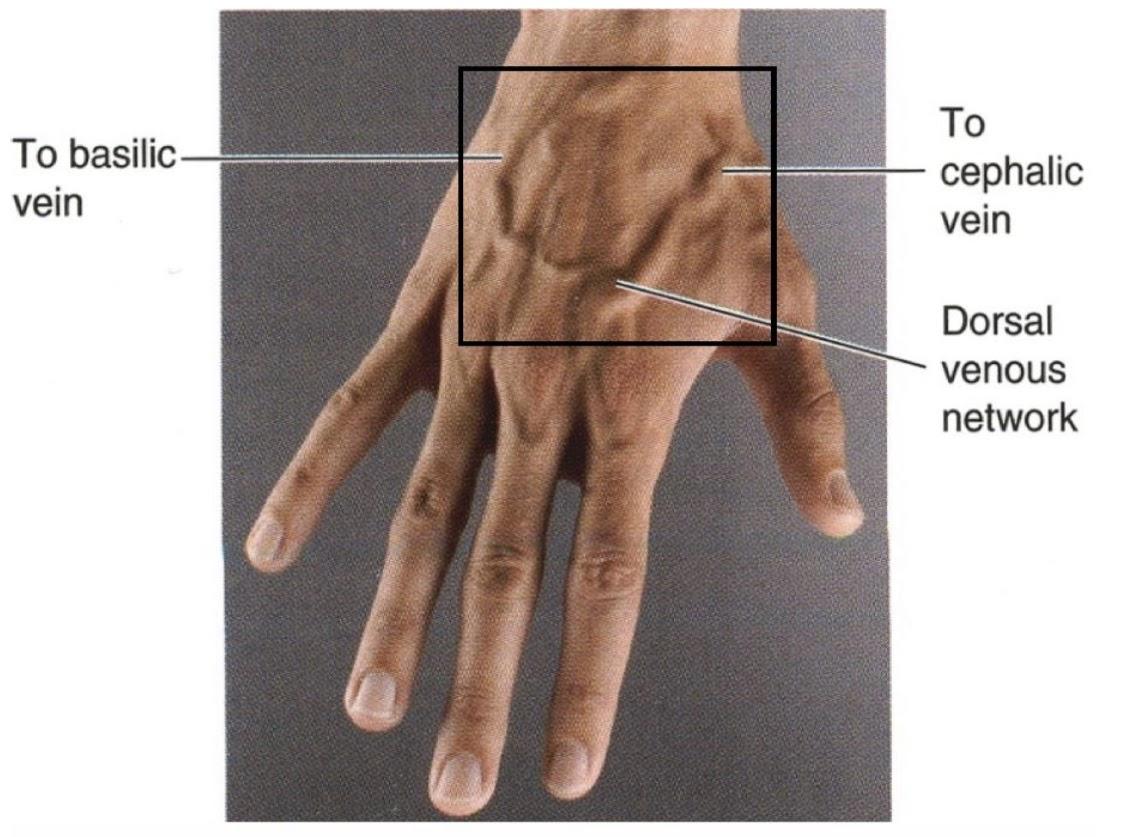 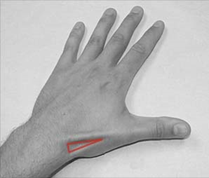 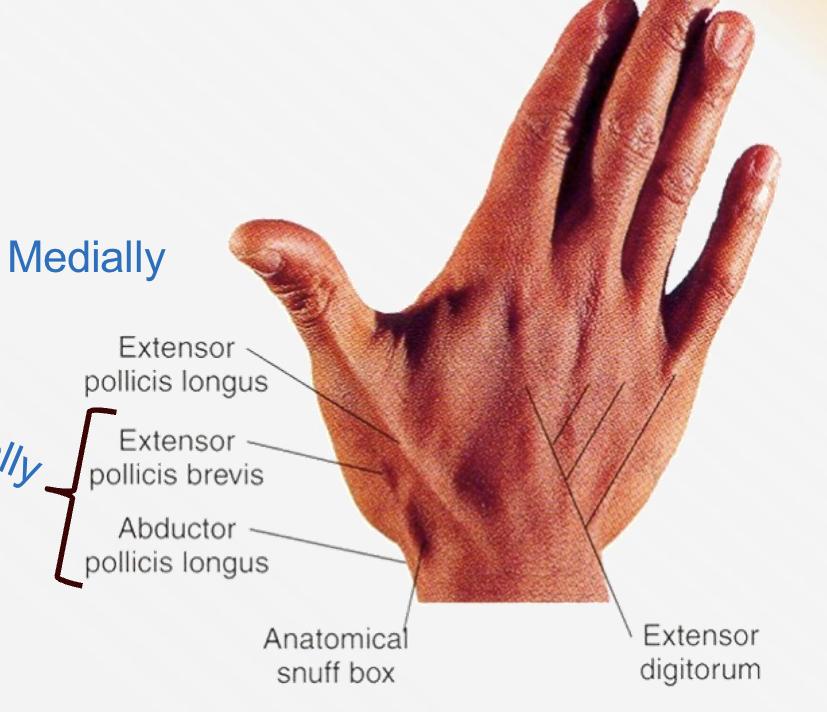 Laterally
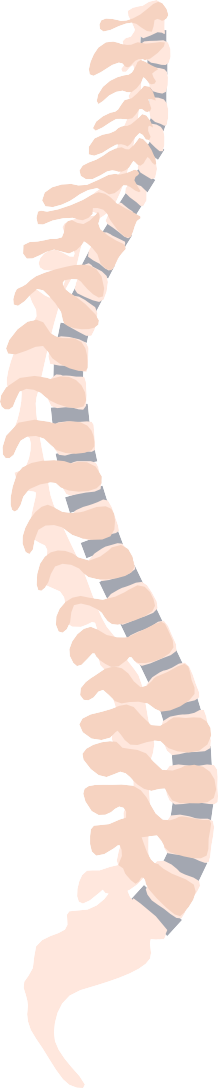 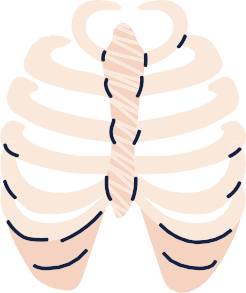 16   Palmar A.arch:
15    Radial artery:
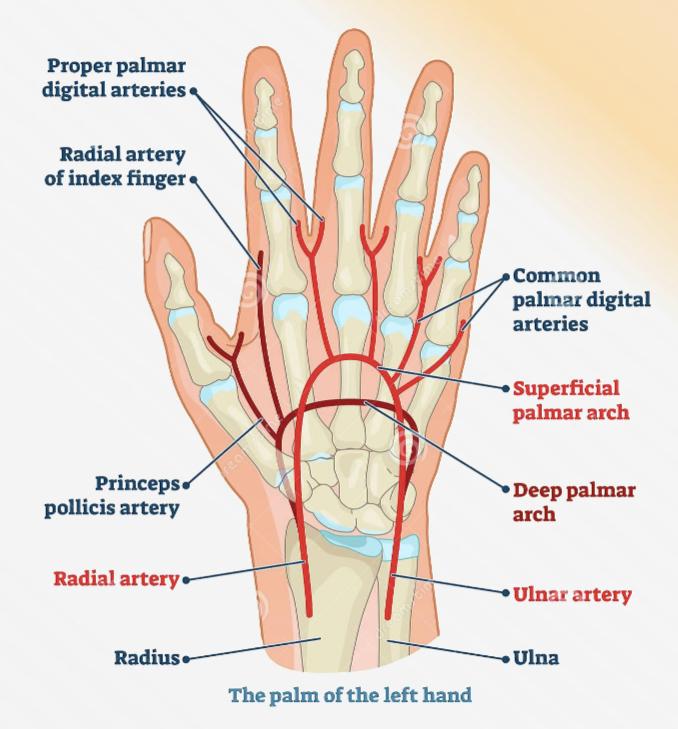 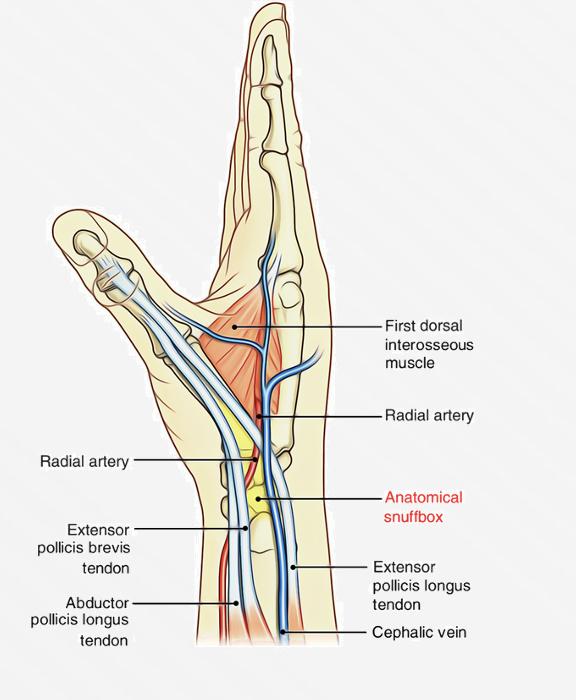 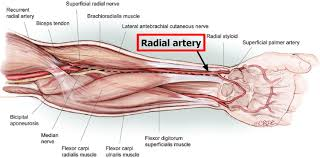 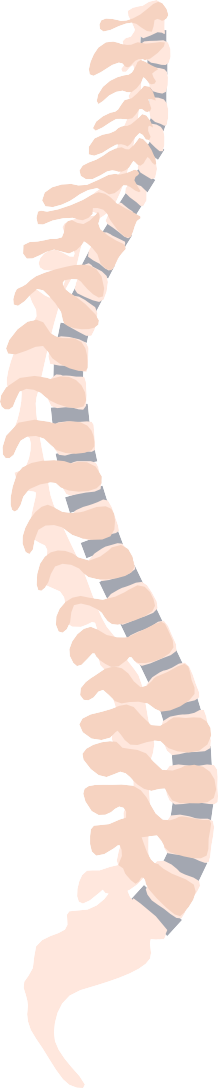 Surface anatomy of lower limb :
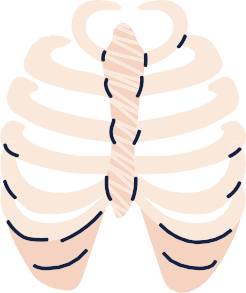 1    Inguinal region:
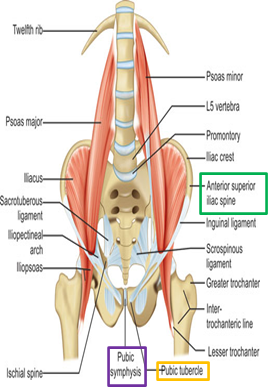 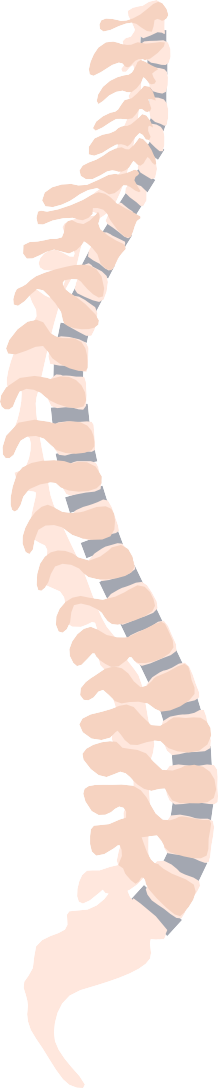 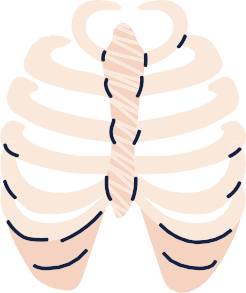 2   Femoral triangle:
3    Knee region:
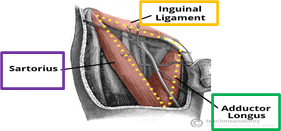 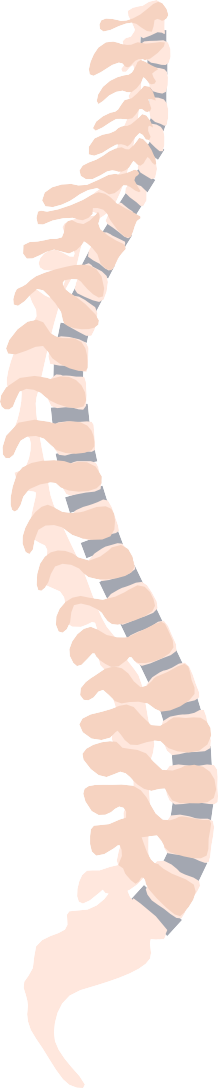 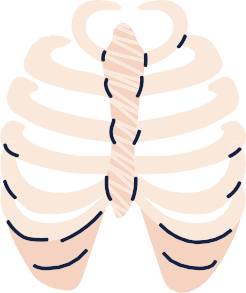 3    Knee region:
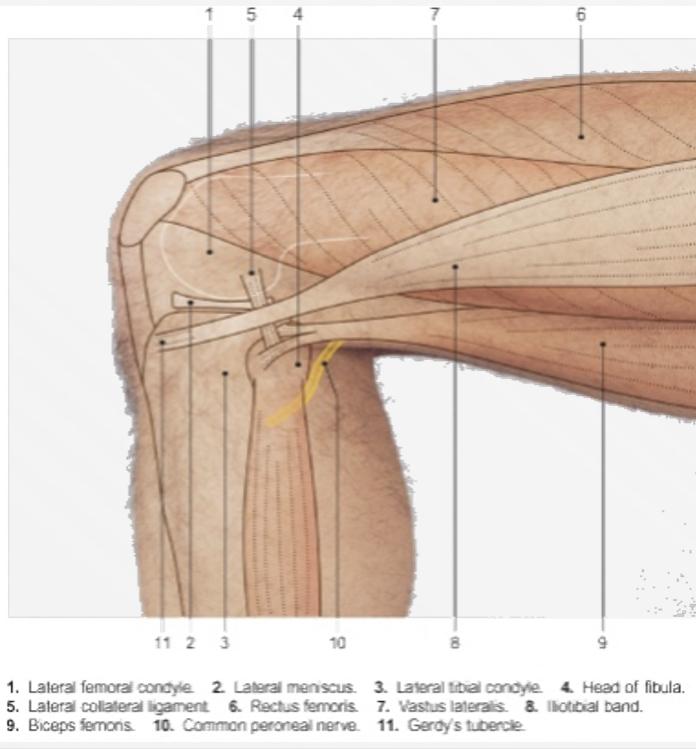 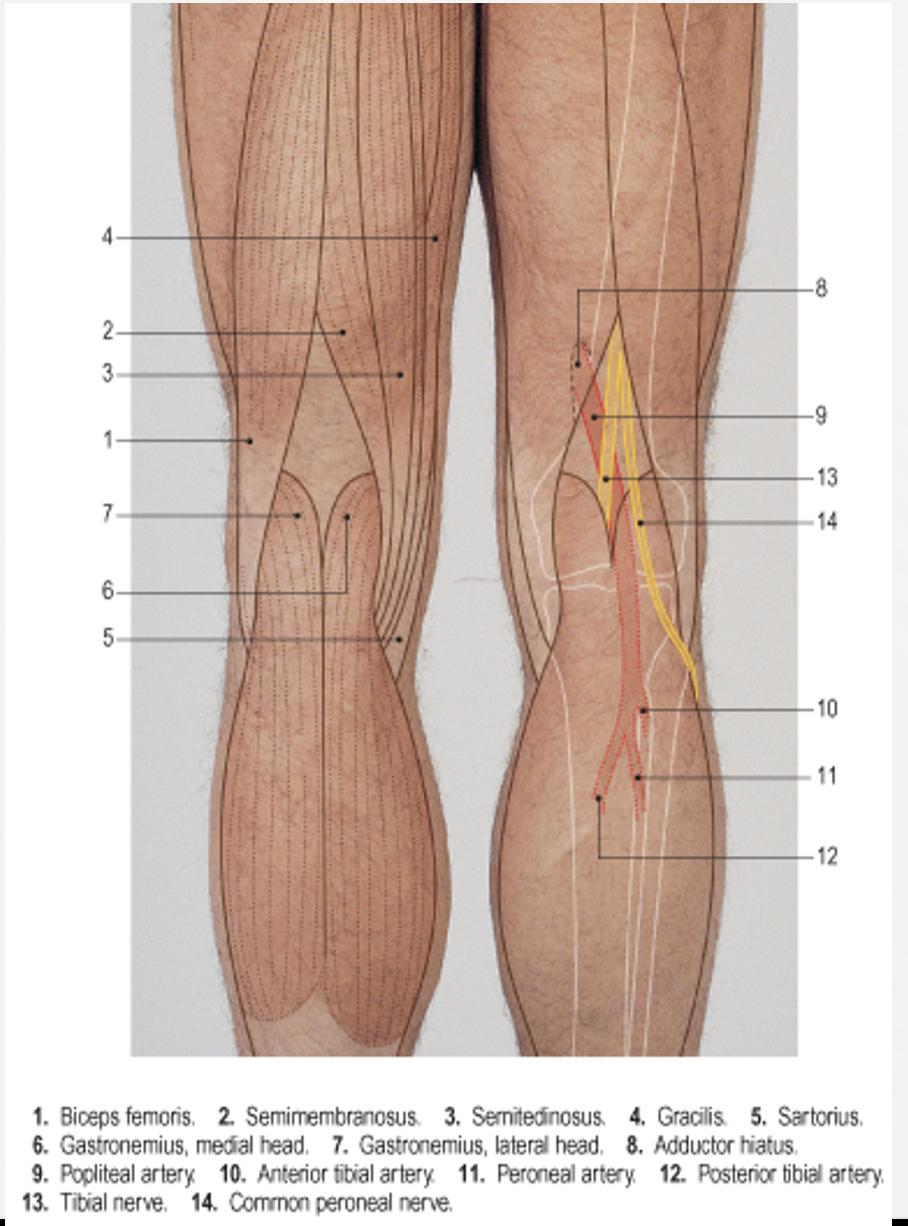 MEDIAL ASPECT
KNEE REGION
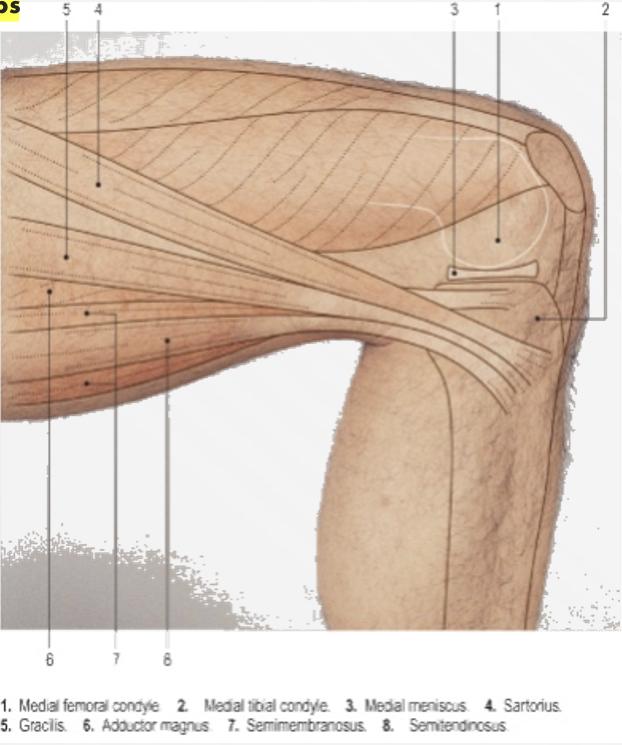 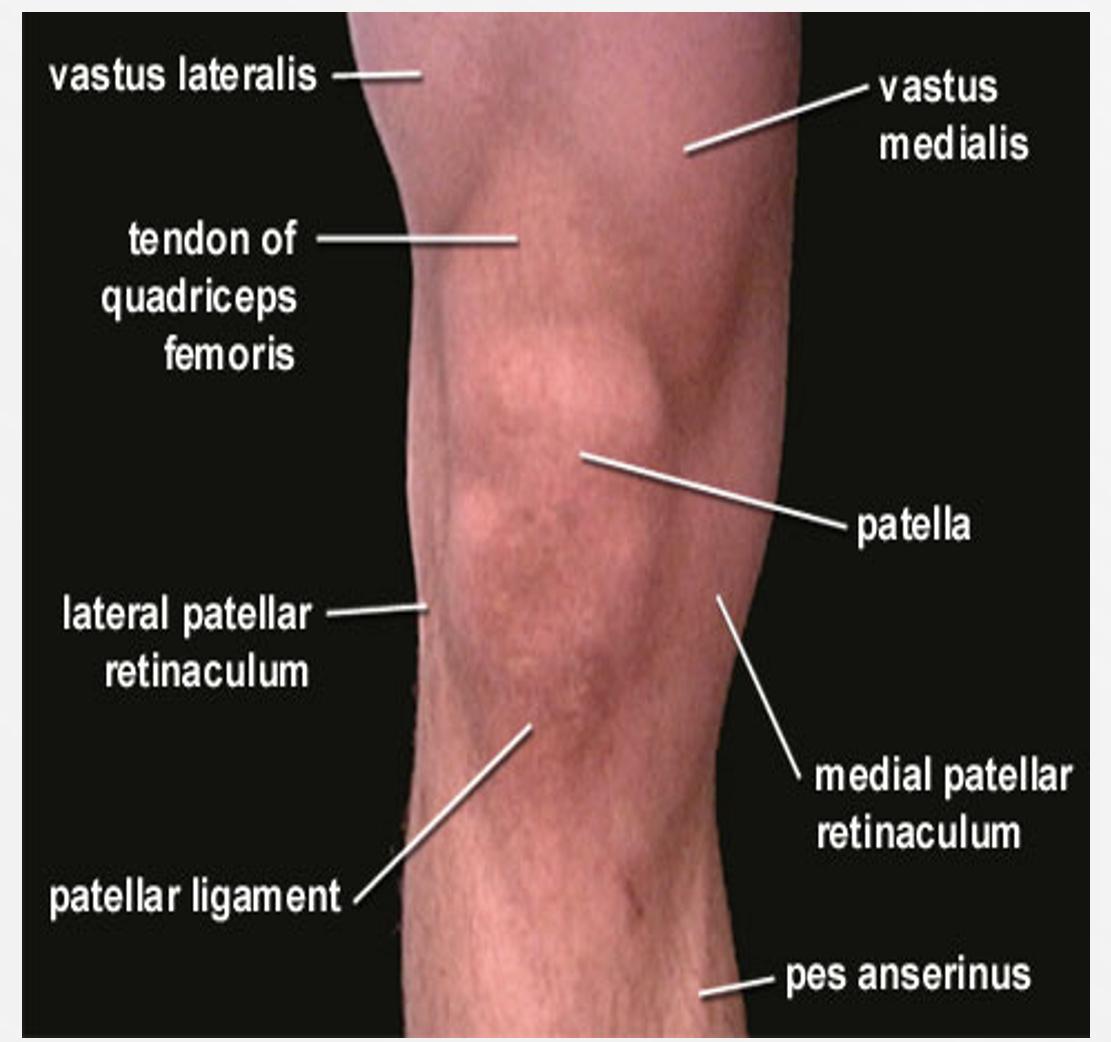 LATERAL ASPECT
BACK OK KNEE AND LEG
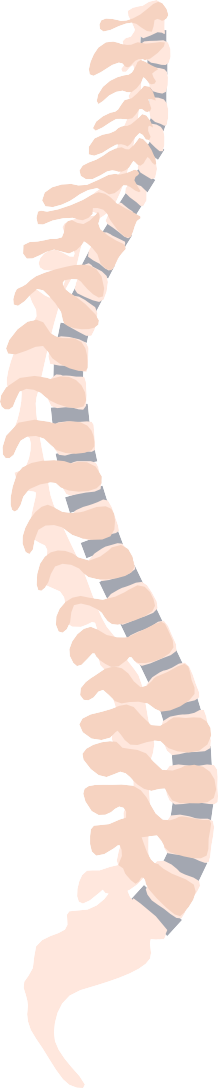 BOYS SLIDES ONLY
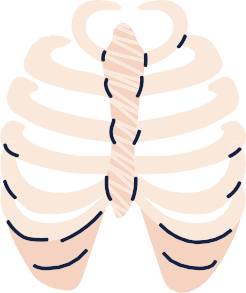 4    iliac crest
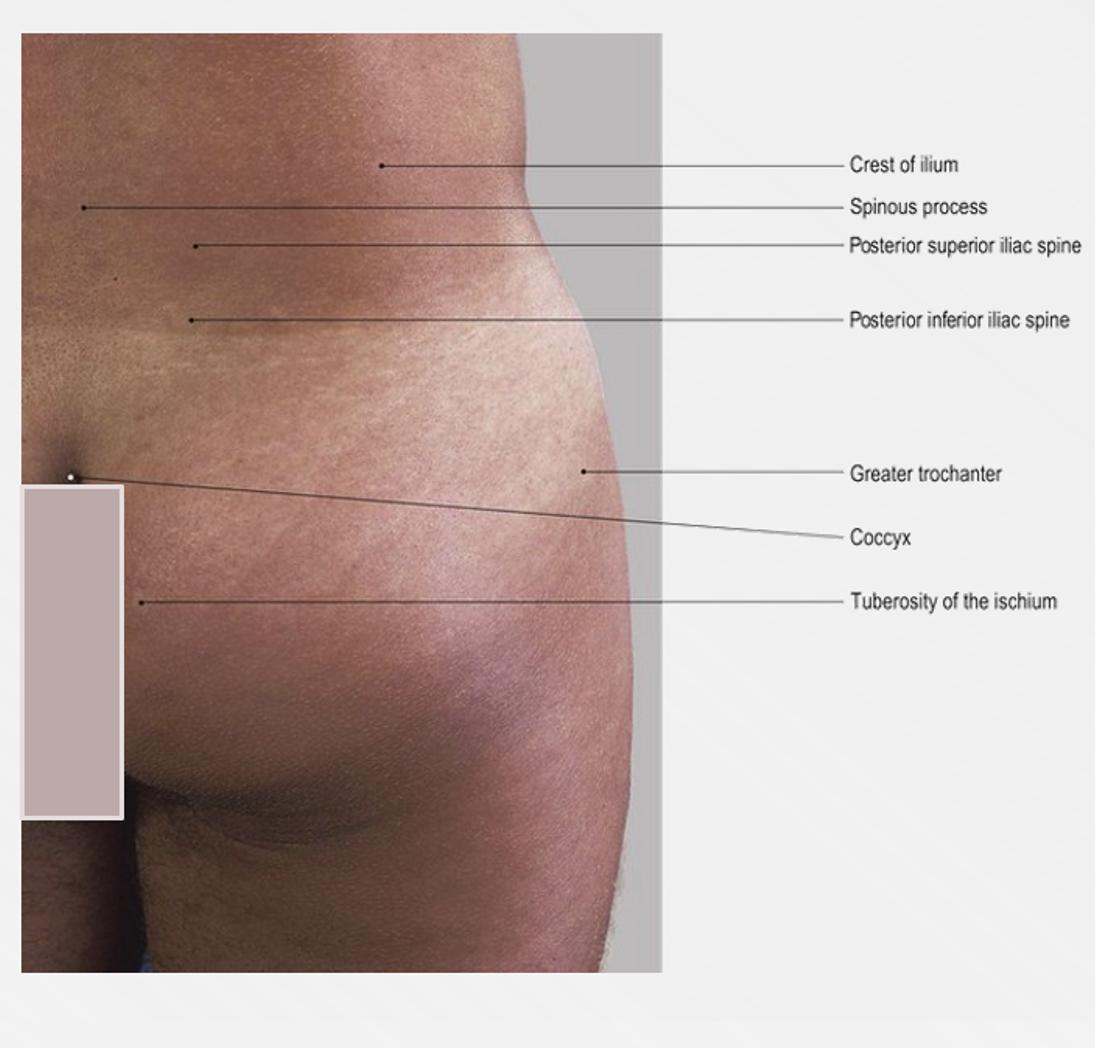 The iliac crest is subcutaneous and can be palpated throughout its length, from the ASIS to the PSIS.

The Greater trochanter of the femur is also subcutaneous and can be palpated on the lateral aspect of the hip joint behind and below to the ASIS


The greater trochanter of the femur lies a hand’s breadth below the iliac crest; it is best palpated with the hip abducted so that the overlying hip abductors (tensor fasciae latae and gluteus medius and minimus) are relaxed.

in the very thin, wasted patient the greater trochanter may be seen as a prominent bulge and its overlying skin is a common site for a pressure sore to form in such a case.
 

The ischial tuberosity is covered by gluteus maximus when oe strands, in sitting position, however , the muscle slips away laterally so that weight is taken directly on the bone, to palpate this bony point, therefore, feel for it uncovered by gluteus maximus in the flexed position of the hip.
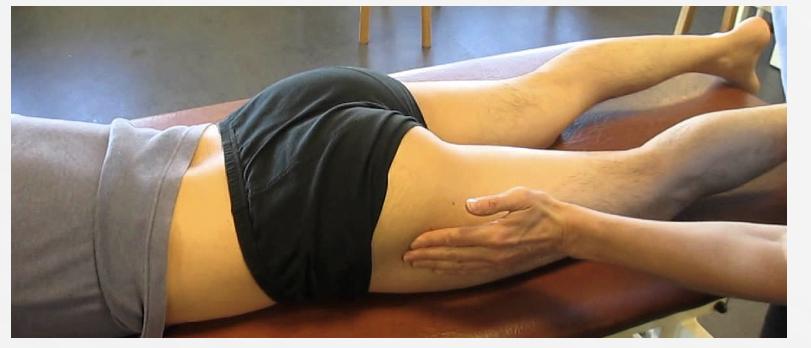 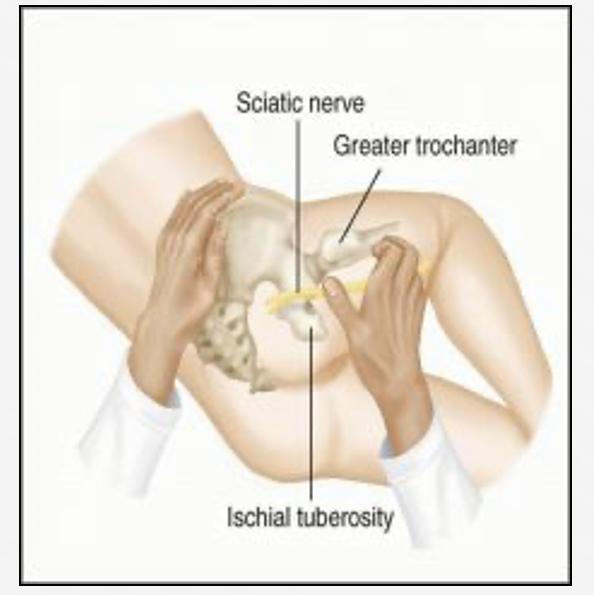 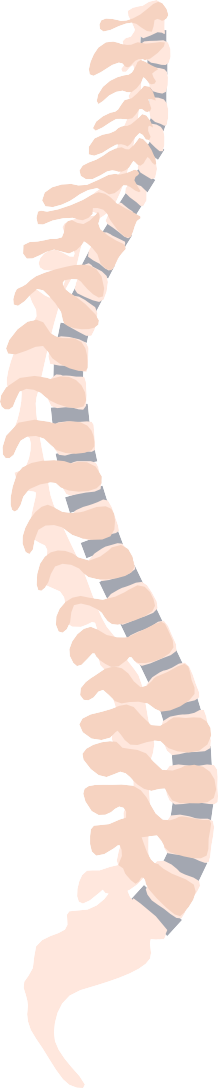 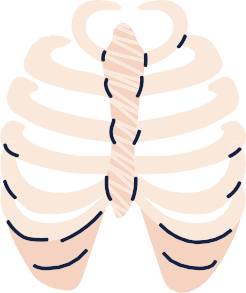 5     Leg & Foot:
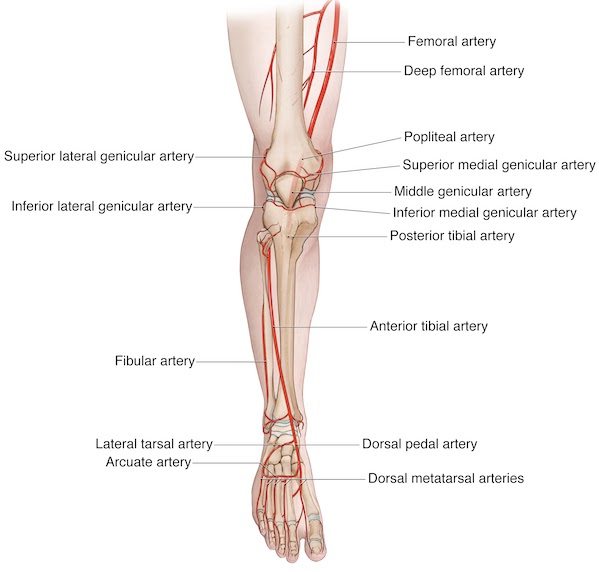 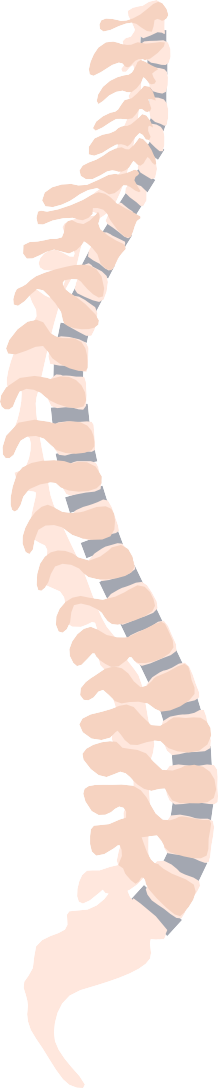 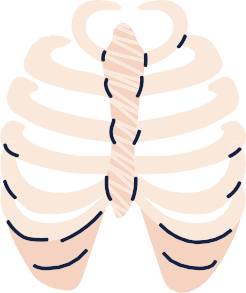 6    Leg and knee:
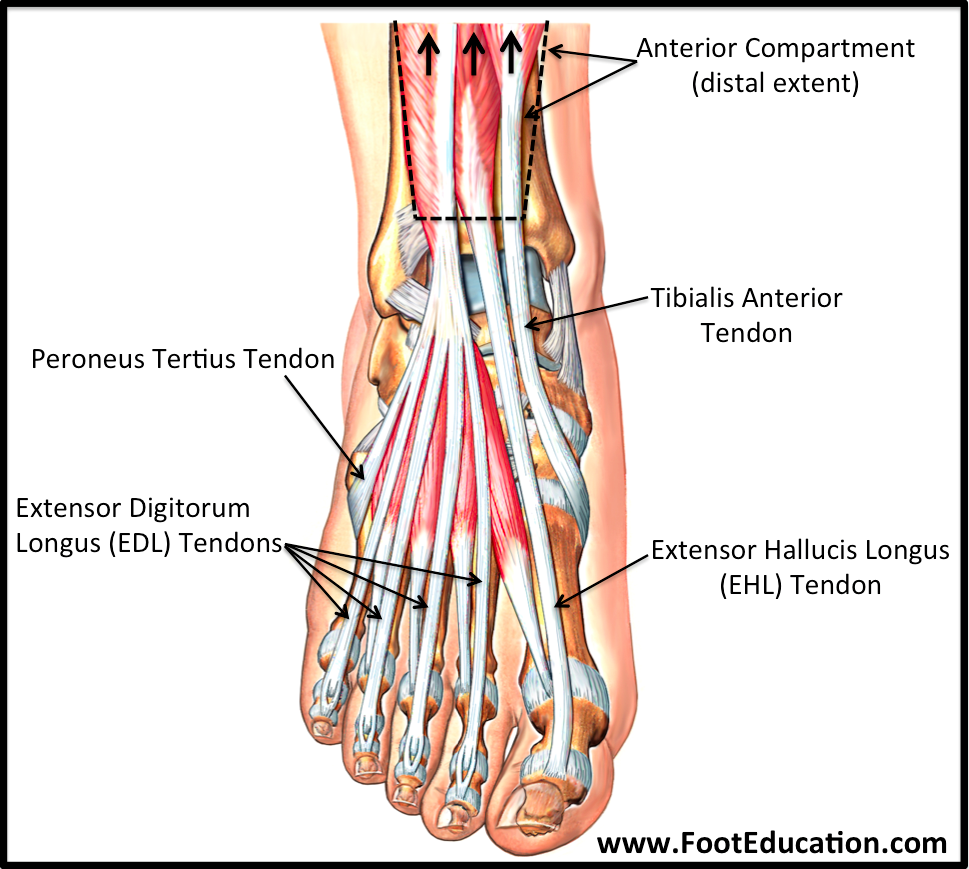 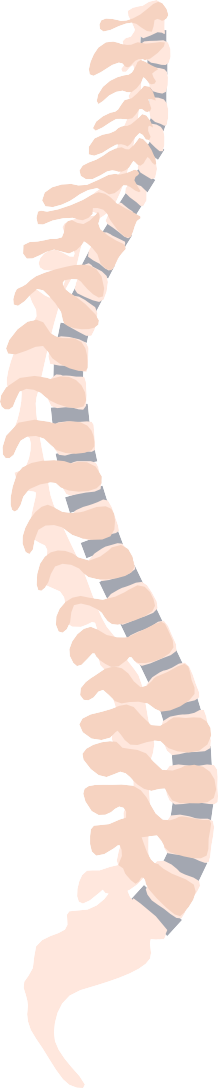 BOYS SLIDES ONLY
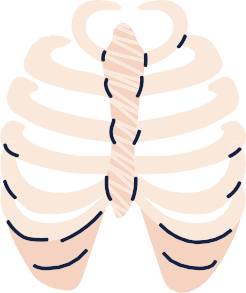 On the Medial Aspect of the ankle try to palpate and feel:
-The Great (Or Long) Saphenous Vein
arises from the medial side of the dorsal network of venus
passes upwards in front of the medial malleolus
enter the femoral vein in the groin, one inch below the inguinal ligament and immediately medial to the femoral pulse






From the practical point of view, The position of the long saphenous vein immediately in front of the medial malleolus is perhaps the most important single anatomical relationship; no matter how collapsed or obese , or how young and tiny the patient , the vein can be relied upon to be available at this site when urgently required for transfusion purposes
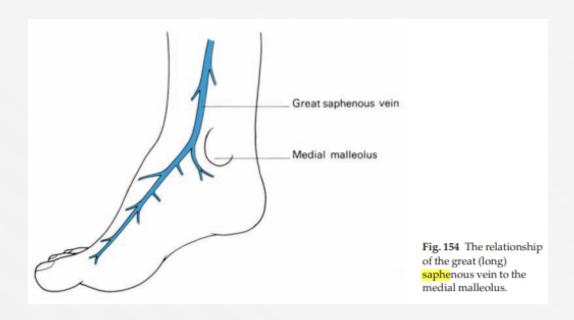 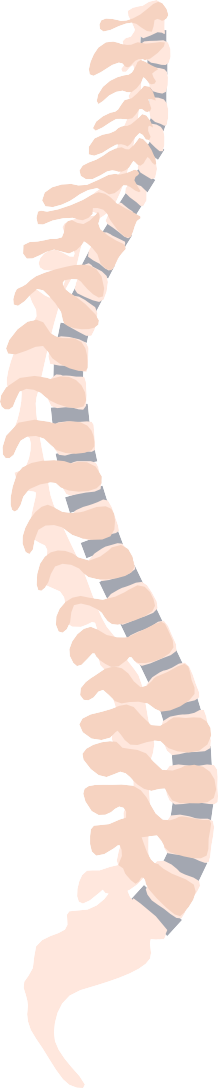 MCQs:
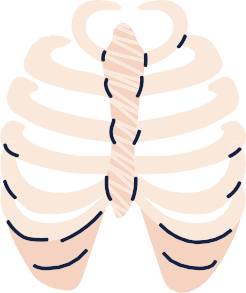 Q1
The clavipectoral triangle is medially bound by :
A
D
B
C
Clavicle
Deltoid
Pectoralis Major
Pectoralis Minor
Q2
Which of the following structures make up the knuckle of the hand?
C
D
A
B
Base of metacarpals
Head of metacarpals
Head of distal phalanges
Head of proximal phalanges
Q3
Which one of the following muscles makes the anterior axillary fold?
D
B
A
C
Pectoralis major
Pectoralis minor
Teres major
Teres minor
The pulsation of which of the following arteries can be felt in the snuff box?
Q4
Radial Artery
C
D
B
Femoral Artery
A
Ulnar Artery
Brachial artery
Q1:C   Q2:C   Q3:B  Q4:C
MCQs:
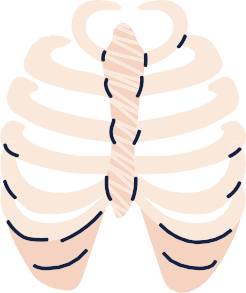 Q5
Which vein ascend superiorly in the lateral groove ?
Which artery can be felt pulsating medial to biceps tendon ?
The cubital fossa consists of all the following except:
A
D
B
C
Cephalic vein
Basilic vein.                                                                     Both                                       None.
Q6
C
D
A
B
Radial artery                          Brachial artery.                       Axillary artery.                         Cephalic artery.
Q7
D
A
B
C
Lateral cubital vein.               Median cubital vein           Basilic vein.                          Cephalic vein.
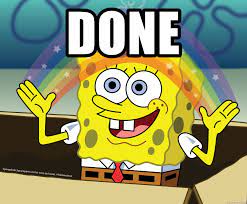 Q5:B   Q6:B   Q7:A
Done by the amazing team
Team leaders:
Arwa Alghamdi
Deema Aljuribah
Razan Alnufaie
Team leaders:
Mishal Alsuwayegh
Mohammed Alghamdi
Members:
Members:
Nasser Alghaith
Saad Almogren
Azzam Abdullah Alotaibi
Hassan Ali Alabdullatif
Rayan Alotaibi
Mohammed Aljarba
Mohammed Fahad
Mohammed Majed 
Abdulkarim Salman
Saleh Aldeligan
Othman Aldraihem
Faisal Alomar
Abdullah Alturki
Othman Alabdullah
Omar Alkadhi
Abdullah Ali
Meshari Alshathri
Yazeed Alsanad
Fahd Mobaireek
Emad Almutairi
Noura Bin hammad
Najla aldhbiban
Razan alasmari
Roaa alharbi
Raghad Mohammed
Shaden albassam
Waha Almathami
Walaa AlMutawa
Yara Ameer Alalwan
Aljazi Albabtain
Atheer Alkanhal 
Arob Alasheikh
Ajwan Aljohani
Deema alqahtani
Dena Alsuhaibani
Jana Alhazmi 
Kadi aldosari
Mashael Alasmari
Thanks to Faisal Alomar for his design of the team logo
anatomyteam442@gmail.com